Careu cu noțiuni matematice - Nr. 8
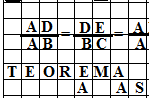 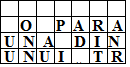 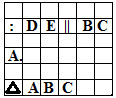 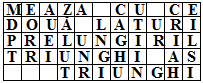 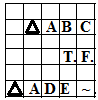 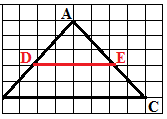 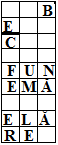 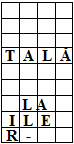 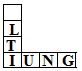 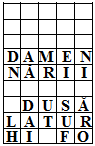 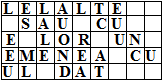 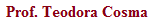